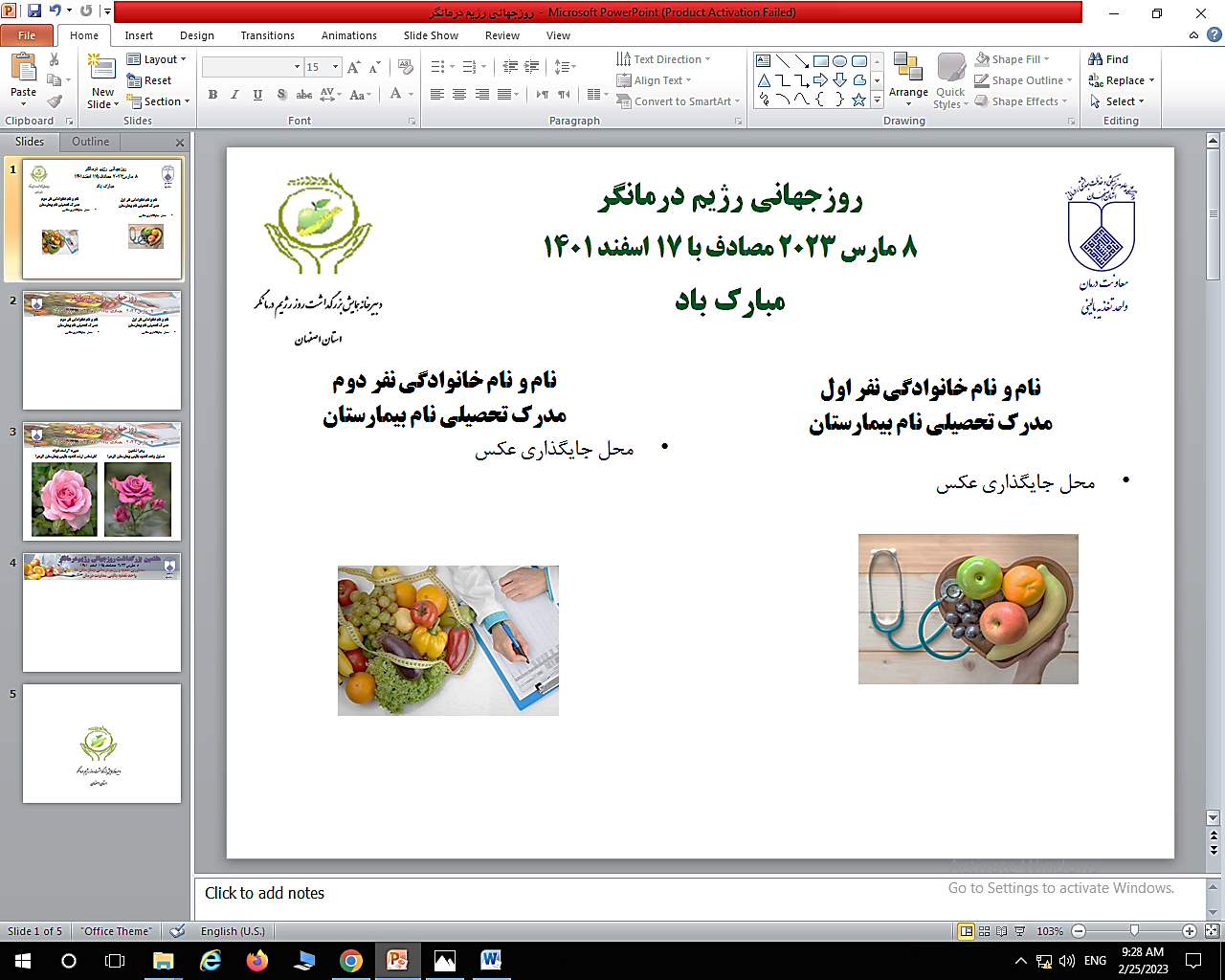 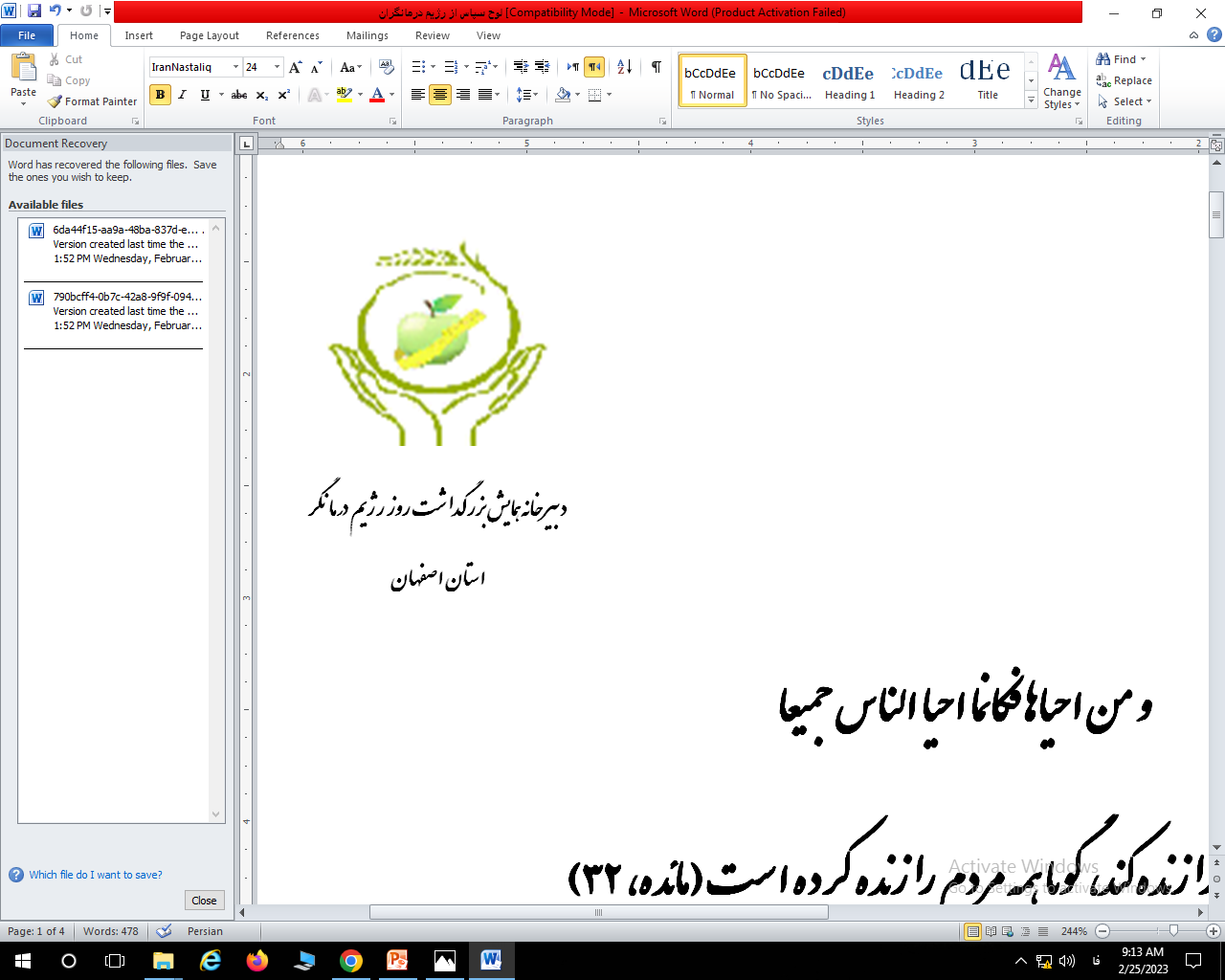 روزجهانی رژیم درمانگر 8 مارس 2023 مصادف با 17 اسفند 1401 مبارک باد
هفتمین بزرگداشت روزجهانی رژیم درمانگر
واحد تغذیه بالینی معاونت درمان اصفهان
روزجهانی رژیم درمانگر  8 مارس 2023 مصادف  با 17 اسفند 1401  مبارک باد
هفتمین بزرگداشت روزجهانی رژیم درمانگر8 مارس 2023 مصادف با 17 اسفند ماه  1401
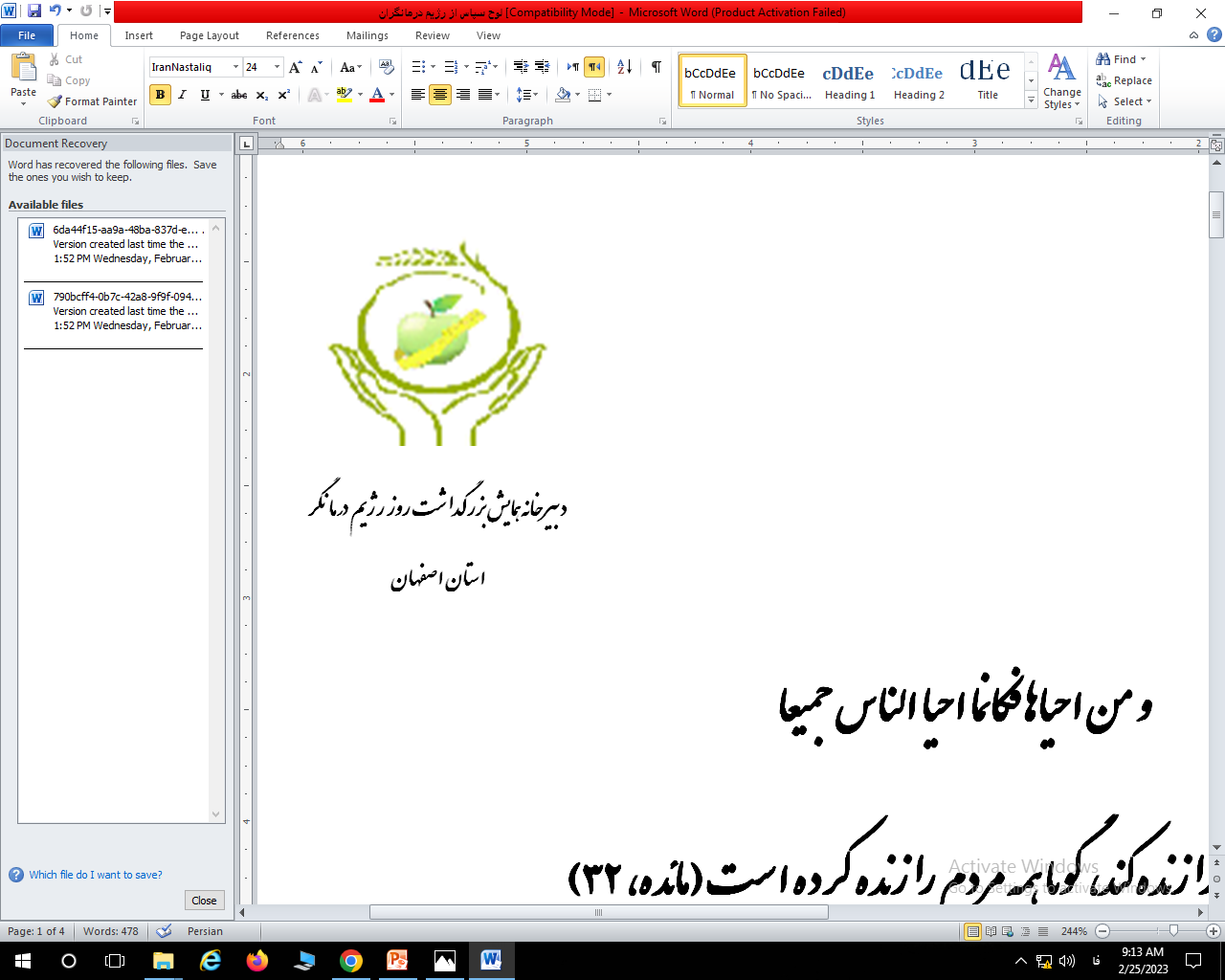 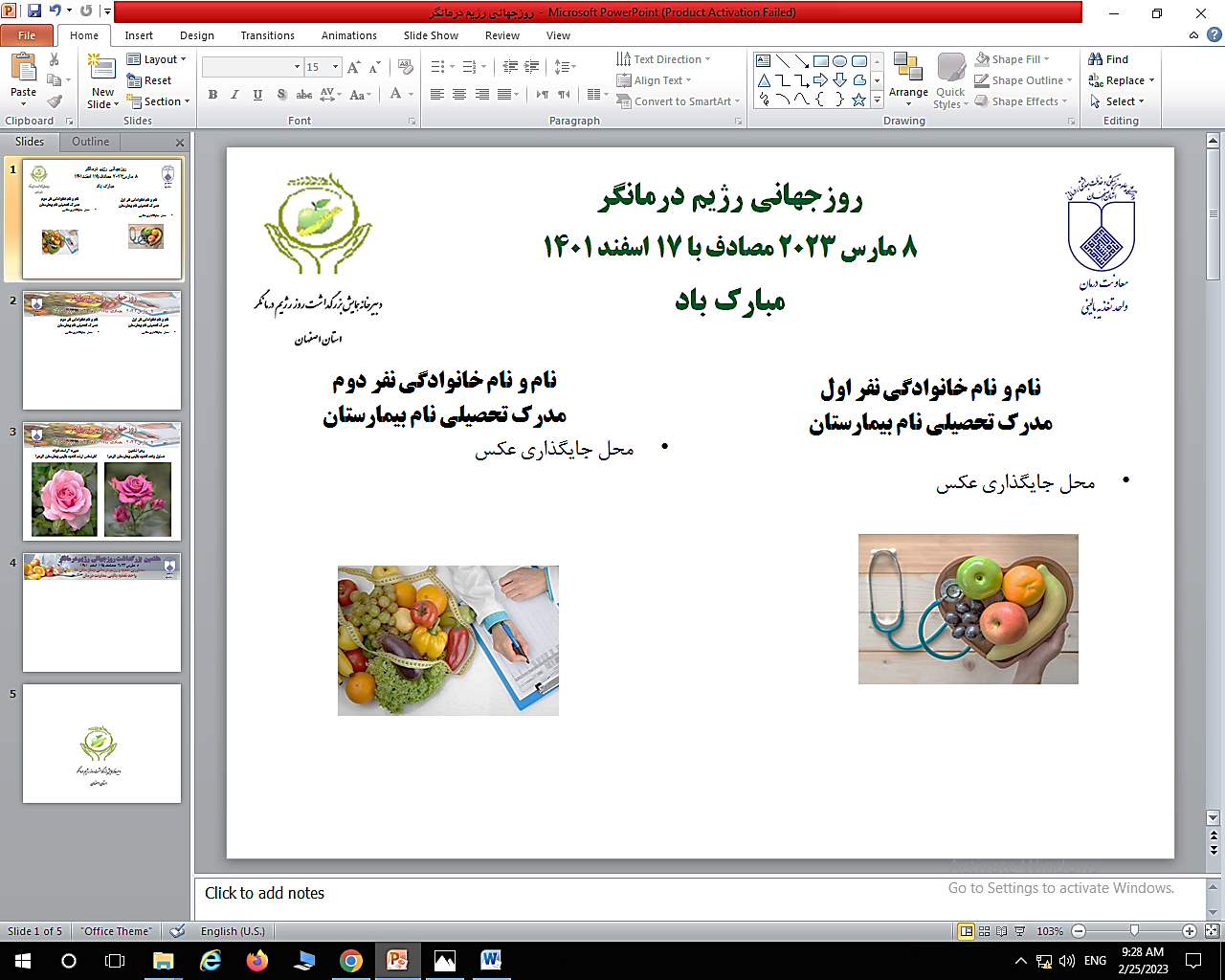 نام و نام خانوادگی ...
مدرک تحصیلی ....... مشاور تغذیه ورژیم درمانی بیمارستان ......
نام و نام خانوادگی .....
مدرک تحصیلی ....... مشاور تغذیه ورژیم درمانی بیمارستان ......
محل جای‌گذاری عکس شما
محل جای‌گذاری عکس شما
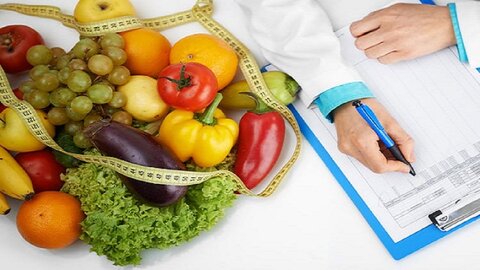 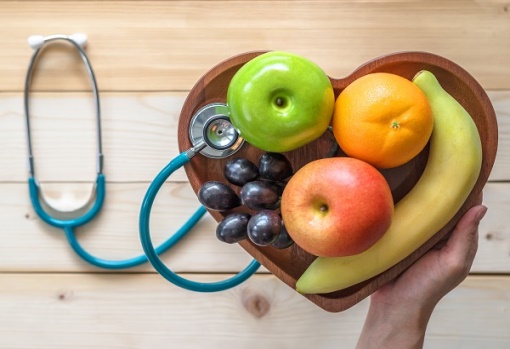 مشاورین تغذیه و رژیم درمانی بیمارستان ها و مراکز درمانی اصفهان در سال  1401